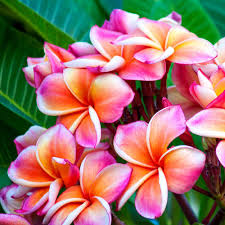 স্বাগত
শিক্ষক পরিচিতিঃ
শারমিন আক্তার
প্রভাষক, দর্শন বিভাগ
নোয়াপাড়া কলেজ, রাউজান,চট্টগ্রাম।
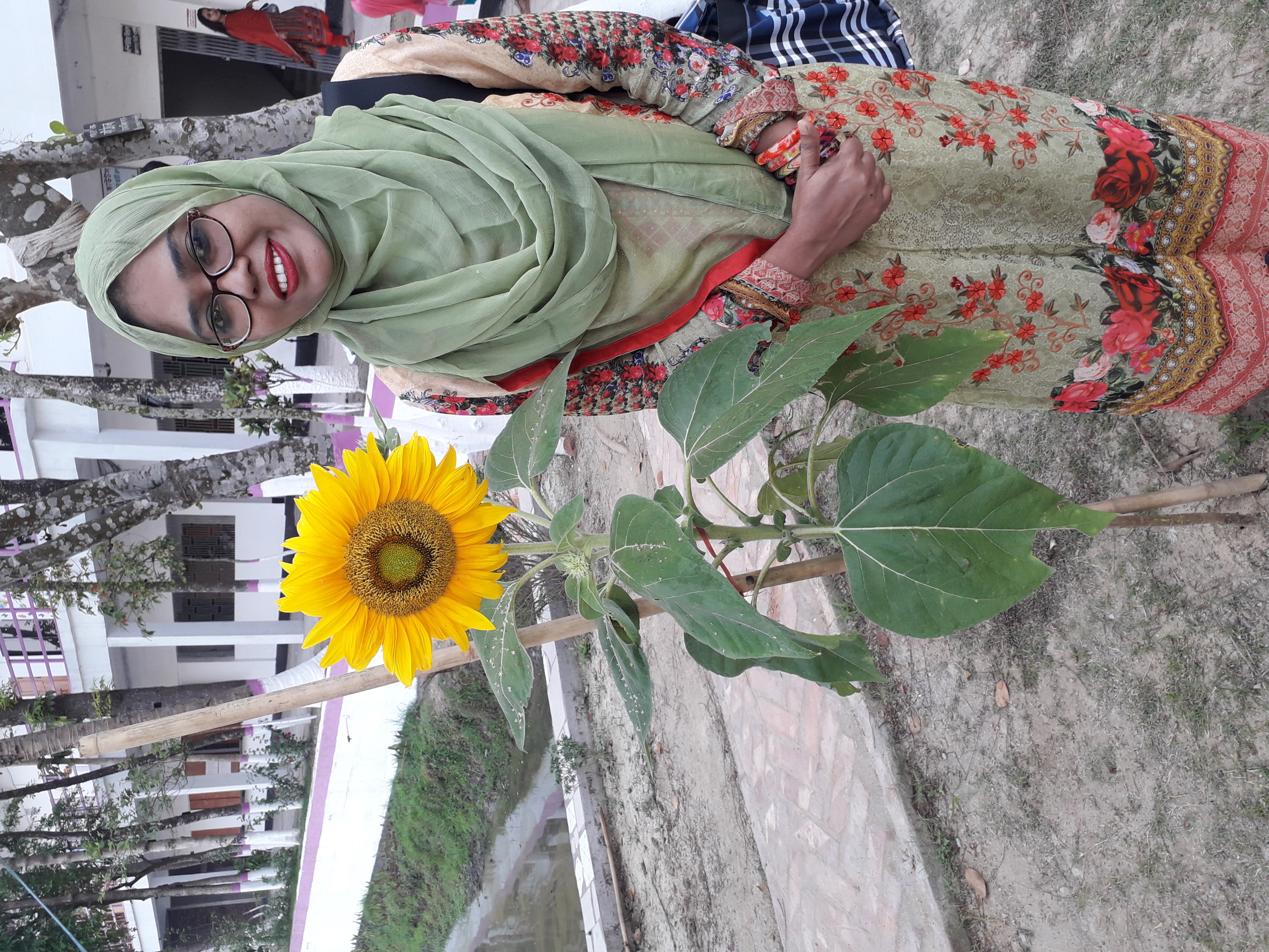 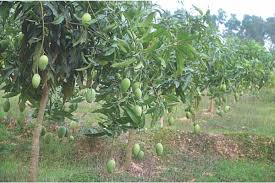 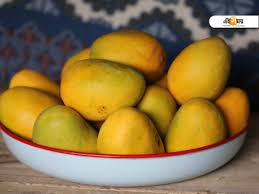 আজকের পাঠ -6
যুক্তিবিদ্যা ২য় পত্র
তৃতীয় অধ্যায় ( আরোহের প্রকারভেদ )
Kinds of Induction
পাঠের বিষয়ঃ পূর্ণাংগ আরোহ ( Perfect Induction)
শিখন ফলঃ
১। পূর্ণাংগ আরোহ কী বলতে পারবে।

২। পূর্ণাংগ আরোহের বৈশিষ্ট্য বলতে পারবে।

৩। পূর্ণাংগ আরোহ কি যথার্থ আরোহ কি-না বলতে পারবে।
পূর্ণাংগ আরোহঃ
কোনো তথাকথিত সার্বিক বাক্যের অন্তর্গত সব কটি দৃষ্টান্ত পরীক্ষার পর ঐ সার্বিক যুক্তিবাক্যটি 
প্রতিষ্ঠা করার পদ্ধতিকে পূর্ণাংগ আরোহ বা পূর্ণ গণনামূলক আরোহ বা নিখুঁত আরোহ বা সংক্ষিপ্ত
আরোহ বলে।
পূর্ণাংগ আরোহে আমরা একই জাতীয় কতকগুলো নির্দিষ্ট সংখ্যক বস্তুর সবকটিকে পৃথকভাবে পরীক্ষা করার পর যদি দেখি যে, কোনো একটি বিষয় তাদের একটির বেলায় প্রযোজ্য তাহলে আমরা সিদ্ধান্ত গ্রহণ করি যে, উক্ত বিষয়টি ঐ নির্দিষ্ট সমষ্টির সবার বেলায় প্রযোজ্য।
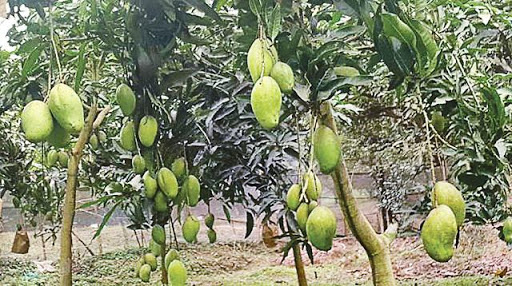 ধরি ,উপরের এই আম বাগানে অনেকগুলো আম গাছ আছে। একটি একটি করে বাগানের প্রতিটি গাছ পর্যবেক্ষণ
করে দেখা গেল যে, প্রতিটি গাছই হিম সাগর জাতীয় আম গাছ। তারপর সার্বিকীকরণের মাধ্যমে বলা হল যে,
বাগানের সকল গাছই হয় হিম সাগর জাতীয় আম গাছ।
পূর্ণাংগ আরোহের বৈশিষ্ট্যঃ
১। পূর্ণাংগ আরোহে দৃষ্টান্তের সংখ্যা সীমিত।

২। পূর্ণাংগ আরোহে দৃষ্টান্ত এবং সিদ্ধান্তের মধ্যে কোনো কার্যকারণ সম্পর্ক নাই।

৩। এই প্রক্রিয়ায় প্রকৃতির নিয়মানুবর্তিতার প্রয়োগ অস্পষ্ট।

৪। পূর্ণাংগ আরোহে নিরীক্ষণের মাধ্যমে দৃষ্টান্ত সংগ্রহ করা হয়।
পূর্ণাংগ আরোহের বৈশিষ্ট্যঃ
৫। এই আরোহে আরোহমূলক লম্ফ উপস্থিত নাই।

৬। যে সব শ্রেণির দৃষ্টান্তের সংখ্যা অনির্দিষ্ট এবং ব্যাপক সেক্ষেত্রে পূর্ণাংগ আরোহের প্রয়োগ সম্ভব নয়।

৭। পূর্ণাংগ আরোহের সিদ্ধান্তটি খাঁটি সার্বিক নয়।

৮। পূর্ণাংগ আরোহের সিদ্ধান্তটি নিশ্চিত।
পূর্ণাংগ আরোহ কি যথার্থ আরোহঃ
পূর্ণাংগ আরোহ যথার্থ আরোহ কি-না এ নিয়ে মতভেদ আছে। যুক্তিবিদ মিল ও বেইন এর মতে, পূর্ণাংগ আরোহ যথার্থ আরোহ নয়ই বরং এটি আরোহের কোনো পর্যায়েই পড়ে না। কিন্তু যুক্তিবিদ জেভন্স এ মতের বিরোধিতা করে বলেন, এটি প্রকৃত আরোহ না হলেও যে আরোহ নয় এ কথা ঠিক নয়। অন্যদিকে যুক্তিবিদ এরিস্টটল একে প্রকৃত আরোহ বলেছেন। আবার ভারতীয় যুক্তিবিদ পি কে রায় একে প্রকৃত আরোহ বলেছেন।
যাই হোক, পূর্ণাংগ আরোহ প্রকৃত আরোহ কি-না আমরা একটু যাচাই করে দেখি-------- 

১। পূর্ণাংগ আরোহে আরোহের মূল বৈশিষ্ট্য অর্থাৎ আরোহমূলক লম্ফ নাই। যার কারণে পূর্ণাংগ আরোহ প্রকৃত আরোহ নয়।

২। পূর্ণাংগ আরোহের সিদ্ধান্তে কোনো নতুনত্বের ছোঁয়া নাই। কিন্ত প্রকৃত আরোহের সিদ্ধান্ত হতে হবে একটি সংশ্লেষক বাক্য অর্থাৎ নতুন তথ্য থাকতে হবে। ফলে পূর্ণাংগ আরোহকে প্রকৃত আরোহ বলা যায় না।

৩। পূর্ণাংগ আরোহের সিদ্ধান্তটি খাঁটি সার্বিক যুক্তিবাক্য নয়। একটি খাঁটি সার্বিক বাক্যের বৈশিষ্ট্য হল এটি অনির্দিষ্ট সংখ্যক ব্যক্তি বা বস্তুর উপর প্রযোজ্য হবে। যেটি পূর্ণাংগ আরোহে অনুপস্থিত । এদিক থেকেও পূর্ণাংগ আরোহ প্রকৃত আরোহ নয়।
একক কাজ
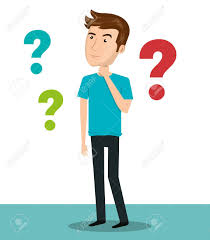 ১। পূর্ণ গণনামূলক আরোহ কোনটি?

২। কোন আরোহে সিদ্ধান্ত গ্রহণের ক্ষেত্রে সবকটি দৃষ্টান্ত পরীক্ষা করা হয়?

৩। পূর্ণাংগ আরোহের আশ্রয়বাক্য কি ধরনের?

৪। পূর্ণাংগ আরোহ কোন ধরনের আরোহ?
বাড়ির কাজঃ
নয়ন ও সাব্বির একটি লাইব্রেরিতে গেল। নয়ন একটি আলমারির সব গুলো বই এক এক করে পর্যবেক্ষণ করে বলল যে,এর প্রত্যেকটি বই যুক্তিবিদ্যার। সুতরাং আলমারীর সকল বই যুক্তিবিদ্যা বিষয়ের। সাব্বির বলল ,তুমি যে প্রক্রিয়ায় সিদ্ধান্ত নিয়েছ তাতে কোনো নতুনত্ব নাই। বরং সময়ও বেশি লেগেছে। তুমি বরং অল্প কয়েকটি বই দেখে সবগুলো সম্পর্কে সিদ্ধান্ত নিতে পারতে। তাহলে সময়ও বাঁচত।
ক) পূর্ণাংগ আরোহ কী? 
খ) পূর্ণাংগ আরোহের সিদ্ধান্তটি কেন সার্বিক যুক্তিবাক্য নয়? ব্যাখ্যা কর।
গ) উদ্দীপকে নয়নের বক্তব্যে কোন ধরনের আরোহের প্রতিফলন ঘটেছে? ব্যাখ্যা কর।
ঘ) উদ্দীপকে নয়ন ও সাব্বিরের বক্তব্য বিশ্লেষণ কর এবং মন্তব্য দাও।
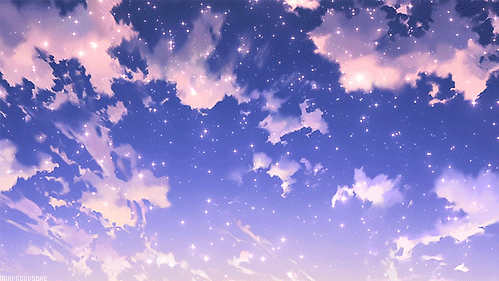 ধন্যবাদ